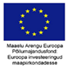 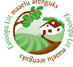 Poegimisaja probleemid
Katrin Tähepõld, DVM, lambakasvatuskonsulent
Millal on karjaprobleem?
5-10% suremust peetakse normaalseks poegimisajal

Ei ole normaalne, kui karjas tavaliselt on suremus 2%, aga sel aastal on 10%

Ka 5% suremust, kui tegemist on samade sümptomistega, võib lugeda karjaprobleemiks
Põhiprobleemid
Nälg
Talled muutuvad nõrgaks ja vaikselt hääbuvad
Võib kaasneda kõhulahtisus

ALATI kontrollida ema

Kui nii sureb mitmeid tallesid -> võib olla uttede söötmisprobleem
Nälg
Uted võivad olla halvas toitumuses

Kas eraldiseisev või kaasnev parasiidiprobleem?
Lutitalled
Liiga palju piima liiga harva?

Lihtsalt liiga palju piima?

Liiga vähe piima?

Peavad saama vähemalt 10% kehakaalust 24h jooksul
Ei ole piisavat järelvalvet
Mõnel aastal võib väljaspoegimine kujuneda väga raskeks

Mõnel aastal on uted liiga paksud ja vajavad palju abistamist

Osa tõugusid vajab rohkem abi

Kui omanik ootab kasu, siis peab ta ka investeerima (nii raha, aega kui energiat)
Koktsidioos
Tavaliselt mitte varem kui 2-3n pärast sündi

Roojaproovid – kui palju ootsüste? Üle 15 000 on üldiselt märk probleemist
Tolrtratsuriil 20mg/kg p.o. Dehüdratatsioon. Vitamiinid?

Tundub väga haige? – LA amoksitsilliin + fluniksiin (NSAID)

Pidamistingimuste muutmine!! Hügieeniprobleem.
E. Coli (watery mouth disease)
Kõhulahtisus (?)

Kiired surmad

Ei piirdu paari tallega

Hügieeni probleem!!!
Joint ill (nabaväädipõletik)
2 nädalased – 2-3 kuusena avaldub

Bakter siseneb organismi sünnil läbi naba (streptokokid, stafülokokid, E.coli, A.pyogenes)

Hgieeni probleem. 

Liigeseabtsessid, maksaabtsessid, septitseemia, hingamisteedeprobleemid
http://milkweedandteasel.blogspot.com.ee/2013/02/the-other-f-word.html
Joint ill
Abtsesside avamine+ AB ravi (LA amoksitsilliin) + NSAID (fluniksiin)

Veidrad kliinilised tunnused? Ebamugavus, neuroloogilised nähud jne. - > AB ravi (amoksitsilliin, oksütetratsükliin (miks peetakse noorloomade puhul halvaks ideeks?))
Teetanus (Clotsridium tetani)
Üldjuhul mitte varem kui 2n pärast sündi

Talled muutuvad kangeks

Ravi pole

Ennetamine vaktsineerides

https://www.youtube.com/watch?v=AC4q1d5aDSs
https://veteriankey.com/common-ovine-and-caprine-diseases/
Clostridium perfringens
Seotud söötmisega

Tavaliselt 6-8h pärast söötmist(järdu söödamuutuse tagajärjel)

Ravi puudub(Kõrges doosis penitsilliini?)

Oluline on probleemi vältida! - Vaktsineerimine
Valgelihastõbi
Seleeniumi puudus

Neuroloogilised  nähud– jalad ei tööta korralikult, puudub adekvaatne lihastoonus jäsemetes. On muidu erksad ja elujõulised. 

Ravi: Sel+vitE süst

Kas uttedel on korralikult mineraal ees? Kas nad seda ka söövad?

https://www.youtube.com/watch?v=NyehivBv69c&t=106s